10,а. Равнобедренные треугольники
[Speaker Notes: В режиме слайдов ответы появляются после кликанья мышкой]
Треугольник называется равнобедренным, если у него две стороны равны (рис. 1).
Эти равные стороны называются боковыми сторонами, а третья сторона – основанием.
Треугольник называется равносторонним, если у него все стороны равны (рис. 2).
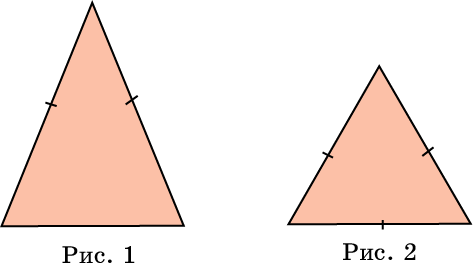 [Speaker Notes: В режиме слайдов ответы появляются после кликанья мышкой]
Теорема. В равнобедренном треугольнике углы при основании равны.
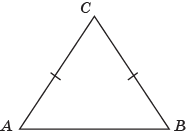 [Speaker Notes: В режиме слайдов ответы появляются после кликанья мышкой]
Следствие. В равностороннем треугольнике все углы равны, следовательно, этот треугольник правильный.
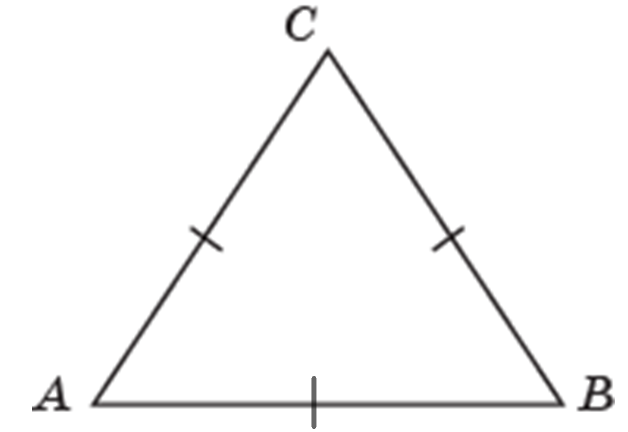 [Speaker Notes: В режиме слайдов ответы появляются после кликанья мышкой]
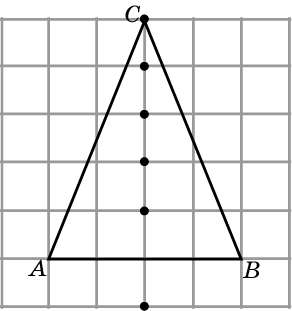 Ответ. 6.
Упражнение 1
Нарисуйте какой-нибудь равнобедренный треугольник, основанием которого является отрезок AB, а вершина C расположена в одном из узлов сетки. Сколько таких треугольников?
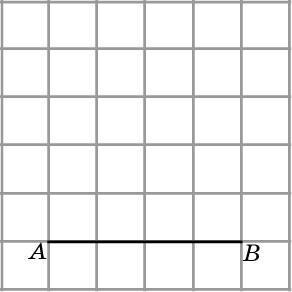 [Speaker Notes: В режиме слайдов ответы появляются после кликанья мышкой]
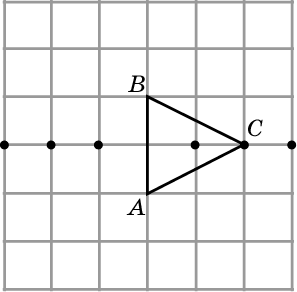 Ответ. 6.
Упражнение 2
Нарисуйте какой-нибудь равнобедренный треугольник, основанием которого является отрезок AB, а вершина C расположена в одном из узлов сетки. Сколько таких треугольников?
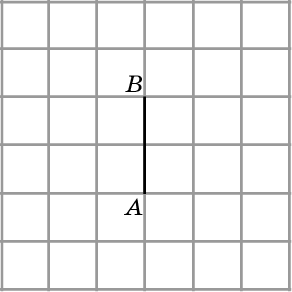 [Speaker Notes: В режиме слайдов ответы появляются после кликанья мышкой]
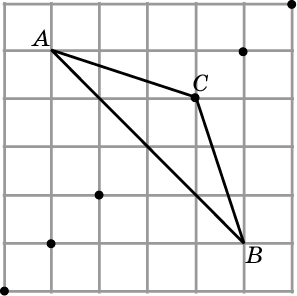 Ответ. 6.
Упражнение 3
Нарисуйте какой-нибудь равнобедренный треугольник, основанием которого является отрезок AB, а вершина C расположена в одном из узлов сетки. Сколько таких треугольников?
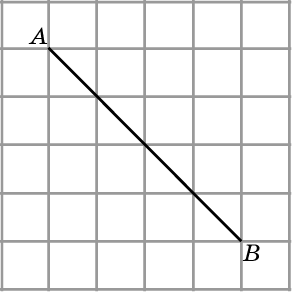 [Speaker Notes: В режиме слайдов ответы появляются после кликанья мышкой]
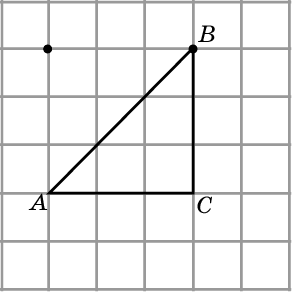 Ответ. 2.
Упражнение 4
Нарисуйте какой-нибудь равнобедренный треугольник, боковой стороной которого является отрезок AС, а вершина B расположена в одном из узлов сетки. Сколько таких треугольников?
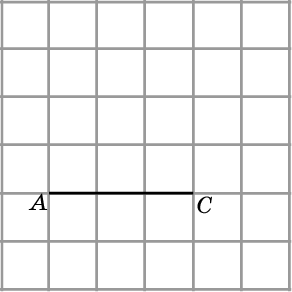 [Speaker Notes: В режиме слайдов ответы появляются после кликанья мышкой]
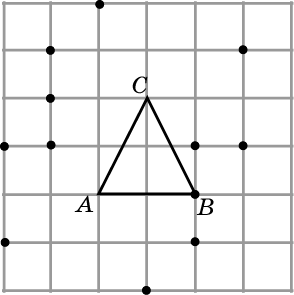 Ответ. 12.
Упражнение 5*
Нарисуйте какой-нибудь равнобедренный треугольник, боковой стороной которого является отрезок AС, а вершина B расположена в одном из узлов сетки. Сколько таких треугольников?
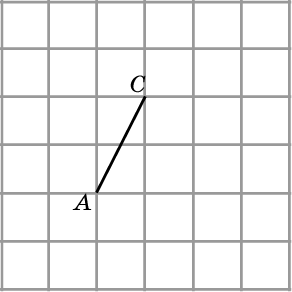 [Speaker Notes: В режиме слайдов ответы появляются после кликанья мышкой]
Упражнение 6
На рисунке AB = BC. Докажите, что угол 1 равен углу 2.
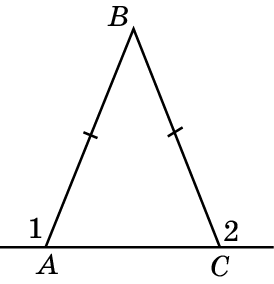 Решение. Треугольник ABC – равнобедренный, так как AB = BC. Следовательно, угол BAC равен углу BCA, как углы при основании равнобедренного треугольника. Отсюда следует, что    угол 1 равен углу 2 как смежные углы соответственно равным углам.
[Speaker Notes: В режиме слайдов ответы появляются после кликанья мышкой]
Упражнение 7
Докажите, что середины сторон равнобедренного треугольника являются вершинами также равнобедренного треугольника.
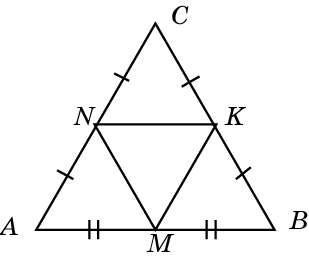 Доказательство. Пусть треугольник ABC равнобедренный (AC = BC). N, M, K – середины сторон. Тогда треугольники AMN и BMK равны по первому признаку и, следовательно, NM = MK, т.е. треугольник NMK равнобедренный.
[Speaker Notes: В режиме слайдов ответы появляются после кликанья мышкой]
Упражнение 8
В треугольнике АВС АВ = АС и угол 1 равен углу 2. Докажите, что угол 3 равен углу  4.
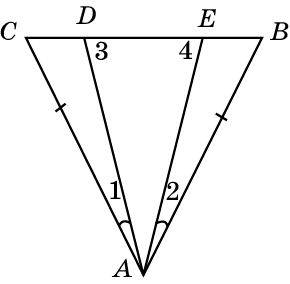 Решение. Треугольники ABE и ACD равны по второму признаку равенства треугольников (AB = AC, угол BAE равен углу CAD, угол ABE равен углу ACD). Следовательно, AE = AD, значит, угол 3 равен углу 4.
[Speaker Notes: В режиме слайдов ответы появляются после кликанья мышкой]
Упражнение 9
На рисунке AD = AE, угол CAD равен углу  BAE. Докажите, что BD = CE.
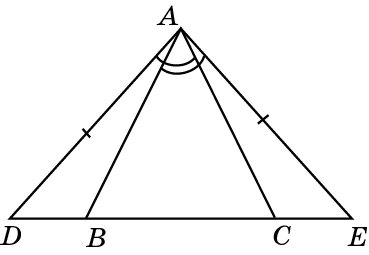 Решение. Треугольники ABD и ACE равны по второму признаку равенства треугольников (AD = AE, угол BAD равен углу  CAE, угол ADB  равен углу  AEC). Следовательно, BD = CE.
[Speaker Notes: В режиме слайдов ответы появляются после кликанья мышкой]
Упражнение 10
На рисунке АВ = AD и DC = BC. Докажите, что угол ABC равен углу ADC.
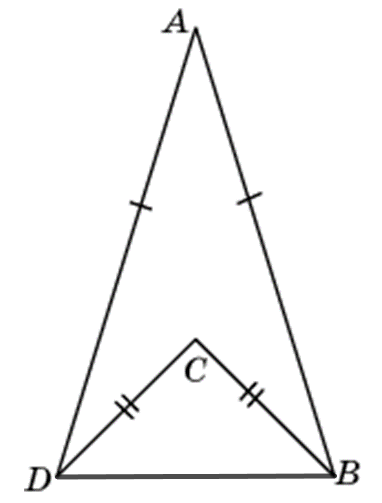 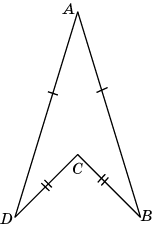 Решение. Проведем отрезок BD. Треугольник ABD равнобедренный (AB = AD). Следовательно, угол ABD равен углу ADB. Треугольник CBD равнобедренный (CB = CD). Следовательно, угол CBD равен углу CDB. Значит, угол ABC равен углу ADC.
Упражнение 11
На рисунке AB = BC, CD = DE. Докажите, что угол BAC равен углу CED.
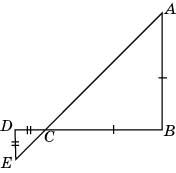 Решение. Треугольник ABC – равнобедренный и, следовательно, угол BAC равен углу BCA. Треугольник CDE – равнобедренный и, следовательно, угол DCE равен углу DEC. Углы BCA и DCE равны как вертикальные. Следовательно, угол BAC равен углу DEC.
Упражнение 12
На сторонах правильного треугольника АВС отложены равные отрезки AD, BE и CF. Точки D, E и F соединены отрезками. Докажите, что треугольник DEF правильный.
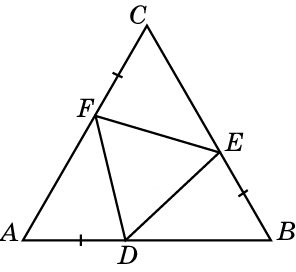 Решение. Треугольники ADF и BED равны по первому признаку равенства треугольников (AD = BE, AF = BD,   угол A равен углу B). Следовательно, DF = ED. Аналогично доказывается, что ED = FE.
[Speaker Notes: В режиме слайдов ответы появляются после кликанья мышкой]
Упражнение 13
На продолжении сторон правильного треугольника АВС отложены равные отрезки AD, BE и CF. Докажите, что треугольник DEF правильный.
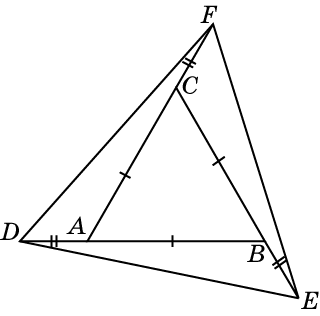 Решение. Треугольники ADF и BED равны по первому признаку равенства треугольников (AD = BE, AF = BD,   угол A равен углу B). Следовательно, DF = ED. Аналогично доказывается, что ED = FE.
[Speaker Notes: В режиме слайдов ответы появляются после кликанья мышкой]
Упражнение 14
Периметр равнобедренного треугольника равен 2 м, а основание - 0,4 м. Найдите боковую сторону.
Ответ. 0,8 м.
[Speaker Notes: В режиме слайдов ответы появляются после кликанья мышкой]
Упражнение 15
Периметр равнобедренного треугольника равен 7,5 м, а боковая сторона - 2 м. Найдите основание.
Ответ. 3,5 м.
[Speaker Notes: В режиме слайдов ответы появляются после кликанья мышкой]
Упражнение 16
Периметр равнобедренного треугольника равен 15,6 м. Найдите его стороны, если: а) основание меньше боковой стороны на 3 м; б) основание больше боковой стороны на 3 м.
Ответ. а) 3,2 м; 6, 2 м; 6,2 м;
б) 7,2 м; 4,2 м; 4,2 м.
[Speaker Notes: В режиме слайдов ответы появляются после кликанья мышкой]
Упражнение 17
Основание и боковая сторона равнобедренного треугольника относятся как 3:8. Найдите стороны этого треугольника, если его периметр равен 38 см.
Ответ. 6 см; 16 см; 16 см.
[Speaker Notes: В режиме слайдов ответы появляются после кликанья мышкой]
Упражнение 18
В равнобедренном треугольнике АВС с основанием АB проведена медиана CD. Найдите её длину, если периметр треугольника АВС равен 50 м, а треугольника АCD - 40 м.
Ответ. 15 м.
[Speaker Notes: В режиме слайдов ответы появляются после кликанья мышкой]
Упражнение 19
Докажите, что если биссектриса треугольника является его высотой, то треугольник равнобедренный.
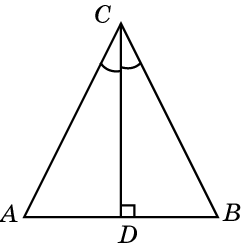 Доказательство. Пусть биссектриса CD треугольника ABC является его высотой. Тогда треугольники ADC и BDC равны по стороне и двум прилежащим к ней углам. Следовательно, равны их соответствующие стороны AC и BC, т.е. треугольник ABC – равнобедренный.
[Speaker Notes: В режиме слайдов ответы появляются после кликанья мышкой]
Упражнение 20
Докажите, что если медиана треугольника является его высотой, то треугольник равнобедренный.
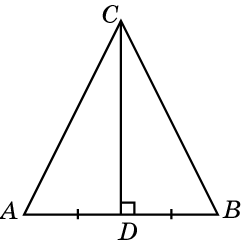 Доказательство. Пусть в медиана CD треугольника ABC является его высотой. Тогда треугольники ADC и BDC равны по двум сторонам и углу между ними. Следовательно, равны их соответствующие стороны AC и BC, т.е. треугольник ABC – равнобедренный.
[Speaker Notes: В режиме слайдов ответы появляются после кликанья мышкой]
Упражнение 21
Докажите, что медианы равнобедренного треугольника, проведенные к боковым сторонам, равны.
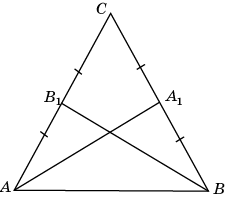 Доказательство. Пусть в равнобедренном треугольнике ABC AA1 и BB1 – медианы, проведенные к боковым сторонам. В треугольниках AA1C и BB1C угол C – общий, AC = BC, A1C = B1C. Следовательно, эти треугольники равны по двум сторонам и углу между ними. Значит, AA1 = BB1.
[Speaker Notes: В режиме слайдов ответы появляются после кликанья мышкой]
Упражнение 22
Докажите, что биссектрисы равнобедренного треугольника, проведенные к боковым сторонам, равны.
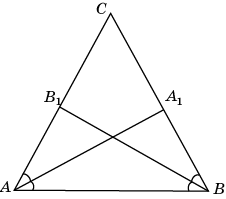 Доказательство. Пусть в равнобедренном треугольнике ABC AA1 и BB1 – биссектрисы, проведенные к боковым сторонам. В треугольниках ABB1 и BAA1 сторона AB – общая,  угол A равен углу B, ABB1 = BAA1. Следовательно, эти треугольники равны по стороне и двум прилежащим к ней углам. Значит, AA1 = BB1.
[Speaker Notes: В режиме слайдов ответы появляются после кликанья мышкой]
Упражнение 23
В четырёхугольнике ABCD стороны AB и CD равны, а сумма углов ADB и DBC равна 180о. Докажите, что углы A и C этого четырёхугольника равны.
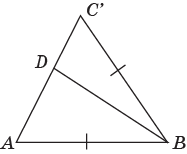 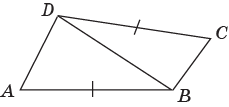 Доказательство. Заменим треугольник BCD на равный ему треугольник DC’B. Получим равнобедренный треугольник ABC’, в котором углы A и C’ равны. Так как угол C’ равен углу C, то получаем искомое равенство углов A и C четырёхугольника ABCD.
[Speaker Notes: В режиме слайдов ответы появляются после кликанья мышкой]